SYDÄN- JA VERISUONITAUDIT
AIHEUTTAA N. PUOLET VUOSITTAISISTA KUOLEMANTAPAUKSISTA
TILANNE SUOMESSA PARANTUNUT, MUTTA VIELÄKIN (MIEHILLÄ) KAKSINKERTAINEN VERRATTUNA VÄLIMEREN MAIHIN
ATEROSKLEROOSI
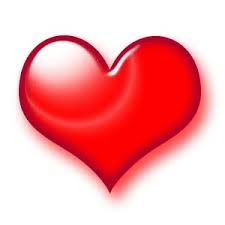 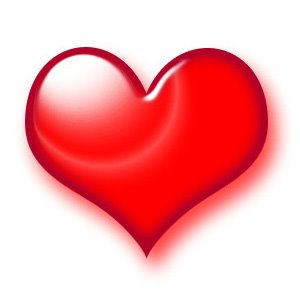 SEPELVALTIMOTAUTI, joka oireilee angina pectoris-kipuna -> sepelvaltimon täydellinen tukkeutuminen johtaa sydäninfarktiin
AIVOVERENKIERRON HÄIRIÖ, joka voi esiintyä lyhytaikaisena TIA-kohtauksena ja joka enteilee usein AIVOINFARKTIA  vaurioita aivosoluissa
(ala)RAAJOJEN VERENKIERRON HÄIRIÖT  esim. katkokävely
Sydän- ja verisuoni-sairaudet
VALTIMOPULLISTUMAN eli aneurysman repeytyminen -> suuri verenvuoto
https://www.youtube.com/watch?v=T8zkvdkzU7A
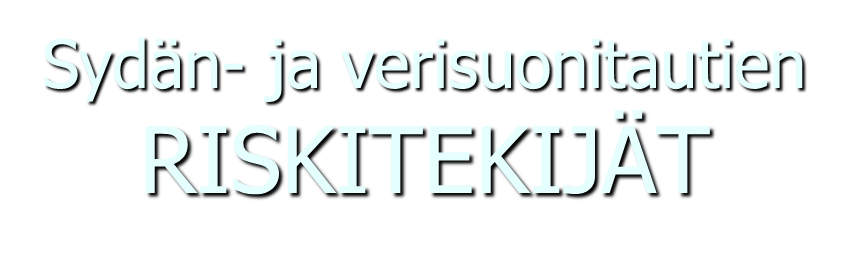 KORKEA VERENPAINE, . - aivohalvauksen riski kasvaa 
     - pikkuvaltimoiden seinämien kuormitus
     - heikentää valtimoiden seinämiä
     -kuormittaa sydäntä
Korkea veren KOLESTEROLI ja triglyseridipitoisuus
LDL (paha), suositus alle 3 mmol/l ja HDL (hyvä) suositus yli 1 mmol/l
RASVOJEN laatu ja määrä
tyydyttyneen rasvan vähentäminen   LDL alenee
kasvisöljyjen käyttö (rypsi-, oliivi-, auringonkukka-)  LDL alenee
kasvisterolia sis. ravintorasvat LDL alenee
kalan rasvat HDL lisääntyy
kestävyystyyppinen liikunta  HDL lisääntyy
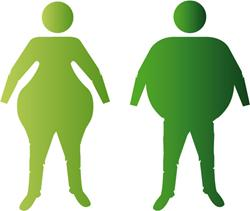 TUPAKOINTI --- älä aloita (yritä lopettaa)
ALKOHOLIA kohtuudella
DIABETES
SUOLAN KÄYTTÖ --- vähennä (5g/pv)
YLIPAINO --- painonhallinta
RASVA --- huomioi rasvan laatu
LIIKKUMATTOMUUS --- harrasta kestävyysliikuntaa
PERINTÖTEKIJÄT
STRESSI --- harjoittele stressinhallintaa
IKÄ, SUKUPUOLI
LAKRITSI, SALMIAKKI, YHDISTELMÄEHKÄISYPILLERIT
Elintapojen, riskitekijöiden ja perimän merkitys sydän- ja verisuonisairauksien kehittymisessä
Elintavat

Epäterveelliset ruokatottumukset
Vähäinen liikunta
Tupakointi
Alkoholin liikakäyttö
Lihavuus
Aineenvaihdunnalliset riskitekijät

 Matala HDL-kolesterolipitoisuus
 Kohonnut LDL-kolesterolipitoisuus
 Kohonnut triglyseridipitoisuus
 Kohonnut verenpaine
Perimä
Sairaus

 Sepelvaltimotauti
 Aivoverenkiertohäiriöt